CHÀO MỪNG CÁC EM ĐẾN VỚI TIẾT HỌC 
HÔM NAY!
BÀI TẬP 
CUỐI CHƯƠNG IX
LUYỆN TẬP
Bài 9.36 (SGK – tr84)
Lấy điểm D nằm giữa A và B, lấy điểm E nằm giữa A và C (H.9.51). Chứng minh DE < BC.
Giải
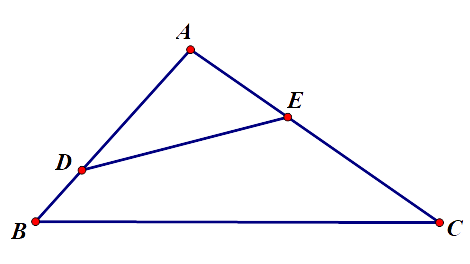 (H.9.51)
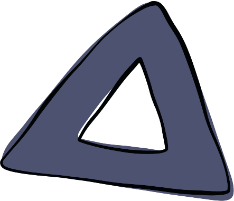 Giải
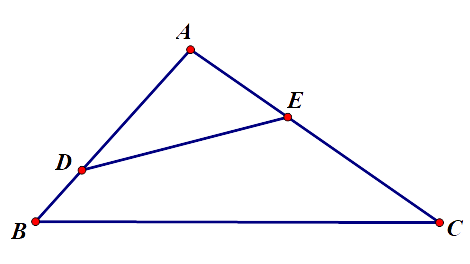 Bài 9.37 (SGK – tr84)
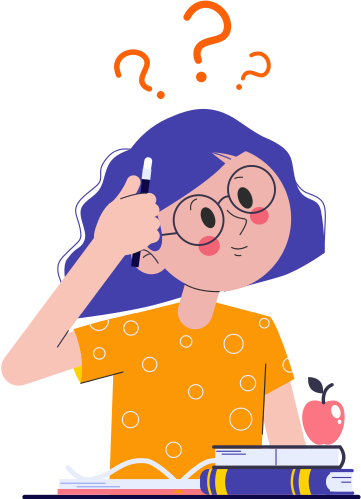 Giải
VẬN DỤNG
Bài 9.38 (SGK – tr84)
Giải
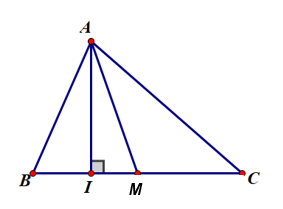 HẸN GẶP LẠI CÁC EM Ở TIẾT HỌC SAU!